2015關懷年: 同享同擔，與主同行-醫病
非常奧秘!
創造律
#3病人的關懷(II)探討病原與治療線:從醫學論 到神學論 : (肉體的關懷- 肉體的醫治 ).
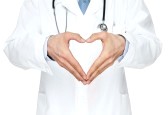 醫治與信仰
病人的關懷 (II)
+
醫學 界
生命
神學 界
靈命
台福基督教會總會2015主題:同享同擔，與主同行
雅各書  5:15…,他若犯了罪、也必蒙赦免。   5:16 所以你們要彼此認罪、互相代求、使你們可以得醫治。義人祈禱所發的力量、是大有功效的。
 5:15…, i nā ū chōe, beh sià-bián i.  5:16 Lín tio̍h saⁿ-tùi jīn chōe, saⁿ-thòe kî-tó, thang tit-tio̍h i-hó. Gī-lâng ê kî-tó, i ê le̍k-liōng ū tōa kong-hāu.
病
醫治
認罪
義人的祈禱?
悔改
“ 同享同擔，同心同行”-醫學和神學相互的教理
完美的
 
治療法!
神學 界
醫學 界
醫治
信心 祈禱
神
“ 同享同擔，同心同行”-醫學和神學相互的教理
病原?
醫學論
神學論
治療線?
全人
醫治
肉體醫治
靈命健康靈體醫治
肉體疾病
義
神學病因
醫學病因
罪
2015關懷年: 同享同擔，與主同行-醫病
約翰福音 9:1 耶穌過去的時候、看見一個人生來是瞎眼的。9:2 門徒問耶穌說、拉比、這人生來是瞎眼的、是誰犯了罪、是這人呢、是他父母呢。 9:3 耶穌回答說、也不是這人犯了罪、也不是他父母犯了罪、是要在他身上顯出神的作為來。
9:1 Iâ-so͘ kiâⁿ kè ê sî, khòaⁿ-kìⁿ chi̍t lâng chhut-sì chiū chhiⁿ-mî.9:2 . I ê ha̍k-seng m̄ I kóng, Lia̍p-pí, chit lâng chhut-sì chiū chhiⁿ-mî, tùi chī-chūi hōan-chōe, sī i pún-sin, á-sī i ê pē-bú ah?9:3 . Iâ-so͘ ìn kóng, Chit lâng bô hōan-chōe, i ê pē-bú ia̍h bô; to̍k-to̍k beh ēng i lâi hián-bêng Siōng-tè ê só͘
病原? 遺傳的
顯出神的作為
2015關懷年: 同享同擔，與主同行-醫病
哥林多後書12:7 (保羅)..、就過於自高、所以有一根剌加我肉體上、就是撒但的差役、要攻擊我、免得我過於自高。12:8 為這事、我三次求過主、叫這剌離開我。12:9 他對我說、我的恩典彀你用的…,
12:7…, bián-tit góa kè-thâu chū-ko, só͘-í hō͘ góa jio̍k-thé lāi ū chhì, chiū-sī Sat-tàn ê sù-chiá lâi phah góa, bián-tit góa kè-thâu chū-ko. 12:8 Ūi-tio̍h án-ni, góa saⁿ pái kiû Chú, hō͘ hit-ê lī-khui góa. 12:9 I kā góa kóng, Ū góa ê un, lí chiū kàu-gia̍h …,
有一根剌(病 )/沒有治肉體的病 (No Cure)
醫學論
神學論
有治心靈的病(自高)
Fanny Crosby 1820-1915
Fanny Crosby was probably the most prolific hymnist in history. Though blinded by an incompetent doctor at six weeks of age, she wrote over 8,000 hymns. About her blindness, she said:
It seemed intended by the blessed providence of God that I should be blind all my life, and I thank him for the dispensation. If perfect earthly sight were offered me tomorrow I would not accept it. I might not have sung hymns to the praise of God if I had been distracted by the beautiful and interesting things about me.
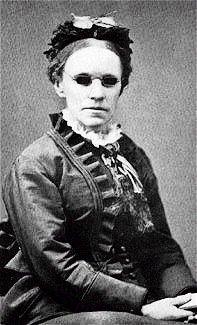 TS-482　為主來做祂干證
(Now just a word for Jesus)

1.為主來做祂干證，主是至好朋友，
　用主愛疼來播揚，人欣慕承受。
(和)為主來做祂干證，榮光救主耶穌，
　　為主來做祂干證，榮光救主耶穌。 
2.為主來做祂干證，應該歡喜出聲，
　播揚救主大愛疼，替咱放拺生命。
3.為主來做祂干證，咱當寶惜光陰，
　若無盡力來干證，永永不能安心。
4.為主來做祂干證，信祂罪得洗清，
　各日好膽來向前，路尾能到天庭。
。
Fanny Crosby 1820-1915
顯出神的作為!
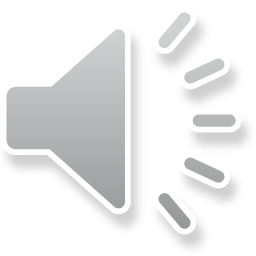 2015關懷年: 同享同擔，與主同行-醫病
約翰福音 5:5 在那裡有一個人、病了三十八年。
 5:6 耶穌看見他躺著、知道他病了許久、就問他說、你要痊愈麼。 5:8 耶穌對他說、起來、拿你的褥子走罷。
5:9 那人立刻痊愈、就拿起褥子來走了。
5:5 . Tī hia ū chi̍t lâng, phòa-pīⁿ saⁿ-cha̍p-poeh nî. 5:6 . Iâ-so͘ khòaⁿ-kìⁿ i tó-teh, chai i ê pīⁿ í-keng kú, kā i kóng, Lí ài tit-tio̍h hó mah? 5:8 . Iâ-so͘ kā i kóng, Khí-lâi, giâ lí ê pho͘-á khì kiâⁿ. 5:9 . Hit lâng chek-sî hó, chiū giâ i ê pho͘-á khì kiâⁿ.
病人
?
醫治
無
祈禱
病原?
2015關懷年: 同享同擔，與主同行-醫病
約翰福音 5:14 後來耶穌在殿裡遇見他、對他說、你已經痊愈了．不要再犯罪、恐怕你遭遇的更加利害。
5:14 . Āu-lâi Iâ-so͘ tī tiān-ni̍h tú-tio̍h i, chiū kā i kóng, Lí í-keng tit-tio̍h hó; bo̍h-tit koh hōan-chōe, kiaⁿ-liáu lí tú-tio̍h koh khah chhám.
病
悔改
犯罪
病原
病再
發生
醫治
再犯罪
台福基督教會總會2015主題:同享同擔，與主同行
台福基督教會總會 2015: 關懷年
人:強者
全人
醫治
關懷
人: 弱者
愛
幫助, 
招待
肉體:建造肉體健康, 生活基本 欠缺的需要:  吃穿 用..,
疾
病
醫
學
人:
生命/
靈命
體
從聖經
探討病原治療線
有看
上帝造
人
心理:建造精神健康,心精薄弱,憂傷,迷失, 搞亂的重新
魂
罪
神學
不看
心靈:建造靈命健康, 信仰道德 敗壞 落下的 悔改 /改善
靈
“ 同享同擔，同心同行”-醫學和神學相互的教理
有關係
神學 界
醫學 界
希西家王
醫治
信心 祈禱
2015關懷年: 同享同擔，與主同行-醫病
以賽亞 38:1 那時希西家病得要死、亞摩斯的兒子先知以賽亞去見他、對他說、耶和華如此說、你當留遺命與你的家、因為你必死不能活了 
38:1 Hiah ê ji̍t ê tiong-kan, Hi-se-ka phòa-pīⁿ teh-beh sí. A-mô͘-su ê kiáⁿ, sian-ti Í-sài-a, khì kìⁿ i, tùi i kóng, Iâ-hô-hoa án-ni kóng, Lí tio̍h siat-hoat lí ê ke-sū, in-ūi lí teh-beh sí, bōe-o̍ah.
得死病: 準備你的心!
物質世界
靈界
。
2015關懷年: 同享同擔，與主同行-醫病
病得要死
準備 心!
#3 :  探討病原與治療線:從醫學論 到神學論 : (肉體的關懷- 肉體的醫治 ).
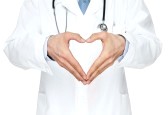 病人的關懷 (III)
關懷非常挑戰，複雜和困難
2015關懷年: 同享同擔，與主同行-醫病
創 世 紀 49:1 雅各叫了他的兒子們來、說、你們都來聚集、我好把你們日後必遇的事告訴你們。49:2 雅各的兒子們、你們要聚集而聽、要聽你們父親以色列的話。  。49:1 Ngá-kok kiò i hiah ê kiáⁿ lâi kóng, Lín lóng chū-chi̍p, góa beh chiong lín ji̍t-āu só͘ ōe tú-tio̍h ê sū kā lín kóng. 49:2 Ngá-kok chiah ê kiáⁿ, lín tio̍h chū-chi̍p lâi thiaⁿ, Tio̍h thiaⁿ lín lāu-pē ê ōe.
有準備 心?
2015關懷年: 同享同擔，與主同行-醫病
創 世 紀   49:28 這一切是以色列的十二支派．這也是他們的父親對他們所說的話、為他們所祝的福、都是按著各人的福分、為他們祝福。 49:33 雅各囑咐眾子已畢、就把腳收在床上、氣絕而死、歸到列祖〔原文作本民〕那裡去了。 49:28 Che it-chhè sī Í-sek-lia̍t ê cha̍p-jī chi-phài; che ia̍h sī in ê lāu-pē tùi in só͘ kóng ê ōe, kā in só͘ chiok-hok-ê; lóng sī chiàu ta̍k-lâng ê hok-hūn, kā in chiok-hok. 49:33 Ngá-kok hoan-hù i hiah ê kiáⁿ bêng-pe̍k, kha kiu-chiūⁿ chhn̂g, chiū khùi tn̄g, tò-khì i ê lia̍t-chó͘ hia.
有準備 心?
2015關懷年: 同享同擔，與主同行-醫病
創 世 紀 50:24 約瑟對他弟兄們說、我要死了、但　神必定看顧你們、領你們從這地上去、到他起誓所應許給亞伯拉罕、以撒、雅各之地。50:25 約瑟叫以色列的子孫起誓、說、　神必定看顧你們、你們要把我的骸骨從這裡搬上去。
50:24 Iok-sek tùi i ê hiaⁿ-tī kóng, Góa beh sí lah; chóng-sī Siōng-tè tek-khak khòaⁿ-kò͘ lín, chhōa lín tùi chit só͘-chāi chiūⁿ-khì, kàu I chiù-chōa èng-ún hō͘ A-pek-la̍h-hán, Í-sat, Ngá-kok ê tōe. 50:25 Iok-sek kah Í-sek-lia̍t ê kiáⁿ-sun chiù-chōa kóng, Siōng-tè tek-khak chiàu-kò͘ lín, lín tio̍h chiong góa ê kut-thâu ūn-chiūⁿ-khì.
Terminal disease-death: prepare the heart有準備 心:“我要死了、但神必定看顧你們”
2015關懷年: 同享同擔，與主同行-醫病
希伯來書11:22 約瑟因著信、臨終的時候、題到以色列族將來要出埃及、並為自己的骸骨留下遺命。 11:22 Tùi-sìn, Iok-sek lîm-chiong ê sî, liām-tio̍h Í-sek-lia̍t ê hō͘-è beh chhut Ai-ki̍p; koh ūi-tio̍h i ê kut-hâi lâi hoan-hù.
Terminal disease-death: prepare the heart ; “我要死了、但神必定看顧你們”
2015關懷年: 同享同擔，與主同行-醫病
以賽亞 38:2 希西家就轉臉朝牆、禱告耶和華說、38:3 耶和華阿、求你記念我在你面前怎樣存完全的心、按誠實行事、又作你眼中所看為善的．希西家就痛哭了。
38:2 Hi-se-ka chiū o̍at-tńg bīn ǹg piah, kî-tó Iâ-hô-hoa, kóng,38:3 Iâ-hô-hoa ah, kiû Lí kì-liām góa tī Lí ê bīn-chêng cháiⁿ-iūⁿ chûn ôan-chôan ê sim, chiàu sêng-si̍t lâi kiâⁿ, koh chòe Lí só͘ khòaⁿ-chòe hó--ê. Hi-se-ka chiū tōa-siaⁿ thî-khàu.
绝望的人生
2015關懷年: 同享同擔，與主同行-醫病
醫治的祈禱?
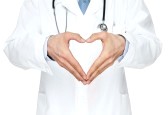 病人的關懷 (II)
2015關懷年: 同享同擔，與主同行-醫病
以賽亞 38:4 耶和華的話臨到以賽亞說、Isa 38:5 你去告訴希西家說、耶和華你祖大衛的　神如此說、我聽見了你的禱告、看見了你的眼淚、我必加增你十五年的壽數．
38:4 Tùi án-ni Iâ-hô-hoa ê ōe lîm-kàu Í-sài-a kóng, 38:5 Lí khì kā Hi-se-ka kóng, Lí ê chó͘ Tāi-pi̍t ê Siōng-tè Iâ-hô-hoa án-ni kóng, Góa í-keng thiaⁿ-kìⁿ lí ê kî-tó, khòaⁿ-kìⁿ lí ê ba̍k-sái; khòaⁿ ah, Góa beh ke-thiⁿ lí ê hè-siū cha̍p-gō͘ nî.
耶和華
聽見了禱告!
加增 
十五年? ．
2015關懷年: 同享同擔，與主同行-醫病
歷代志下  32:27 希西家大有尊榮貲財．建造府庫、收藏金銀、寶石、香料、盾牌、和各樣的寶器 32:27 Hi-se-ka ū chōe-chōe hè-châi kap tōa êng-kng, ūi ka-kī khí hú-khò͘, siu-khǹg kim-gûn, pó-chio̍h, hiuⁿ-liāu, pîn-pâi, kap ta̍k-iūⁿ ê pó-khì; ．
禱告:轉臉朝牆;痛哭
希西家:
卑下的
2015關懷年: 同享同擔，與主同行-醫病
歷代志下32:24 那時希西家病得要死、就禱告耶和華、耶和華應允他、賜他一個兆頭。 32:25 希西家卻沒有照他所蒙的恩、報答耶和華、因他心裡驕傲、所以忿怒要臨到他和猶大並耶路撒冷。32:24 Hit-sî Hi-se-ka phòa-pīⁿ tit-beh sí, chiū kî-tó Iâ-hô-hoa, Iâ-hô-hoa kā i kóng, koh hō͘ i chi̍t ê tiāu-thâu.32:25 Chóng-sī Hi-se-ka bô chiàu i só͘ tit-tio̍h ê un-tián lâi pò-tap; in-ūi i sim-lāi kiau-ngō͘; só͘-í ū siū-khì kàu tī i kap Iû-tāi kap Iâ-lō͘-sat-léng.
心: 
驕傲
病得
要死
2015關懷年: 同享同擔，與主同行-醫病
歷代志下 32:26 但希西家和耶路撒冷的居民、覺得心裡驕傲、就一同自卑、以致耶和華的忿怒在希西家的日子、沒有臨到他們。 32:26 Chóng-sī Hi-se-ka kap Iâ-lō͘-sat-léng khiā-khí ê peh-sìⁿ, in-ūi sim kiau-ngō͘ chiū ka-kī khiam-pi, tì-kàu Iâ-hô-hoa ê siū-khì tī Hi-se-ka tī-teh ê ji̍t bô kàu tī in.
心:
卑下的!
心: 
驕傲
2015關懷年: 同享同擔，與主同行-醫病
以賽亞   38:5 你去告訴希西家說、耶和華你祖大衛的　神如此說、我聽見了你的禱告、看見了你的眼淚、我必加增你十五年的壽數． 38:21 以賽亞說、當取一塊無花果餅來、貼在瘡上、王必痊愈。
38:5 Lí khì kā Hi-se-ka kóng, Lí ê chó͘ Tāi-pi̍t ê Siōng-tè Iâ-hô-hoa án-ni kóng, Góa í-keng thiaⁿ-kìⁿ lí ê kî-tó, khòaⁿ-kìⁿ lí ê ba̍k-sái; khòaⁿ ah, Góa beh ke-thiⁿ lí ê hè-siū cha̍p-gō͘ nî. 38:21 Í-sài-a bat kóng, Tio̍h the̍h chi̍t tè bû-hoa-kó-piáⁿ, lâi tah tī lia̍p-á. Ông chiū tit-tio̍h hó.
Combined therapy/target therapy: 聯合的治療 禱告(神學)  + 治療線(醫學)
“ 同享同擔，同心同行”-醫學和神學相互的教理
有關係
神學 界
醫學 界
醫治
無花果餅
貼在瘡上
悔改
“ 同享同擔，同心同行”-醫學和神學相互的教理
有關係
神學 界
醫學 界
治療線
醫治
信心 祈禱
神
2015關懷年: 同享同擔，與主同行-醫病
馬 太 福 音8:16 到了晚上、有人帶著許多被鬼附的、來到耶穌跟前、他只用一句話、就把鬼都趕出去．並且治好了一切有病的人。8:17 這是要應驗先知以賽亞的話、說、『他代替我們的軟弱、擔當我們的疾病。』
8:16 Kàu hông-hun-àm, ū lâng chhōa chōe-chōe hōan-tio̍h kúi ê chiū-kūn I; I ēng chi̍t kù ōe kóaⁿ-chhut hiah ê sîn; koh i-hó it-chhè ū pīⁿ ê lâng; 8:17 chiū-sī beh èng-giām sian-ti Í-sài-a só͘ kóng ê, kóng, I pún-sin thòe-siū lán ê lóan-jio̍k, tam-tng lán ê pīⁿ-chèng.
全靈
主
Almighty therapy:  
全靈藥
從醫學 界到神學 界治療法
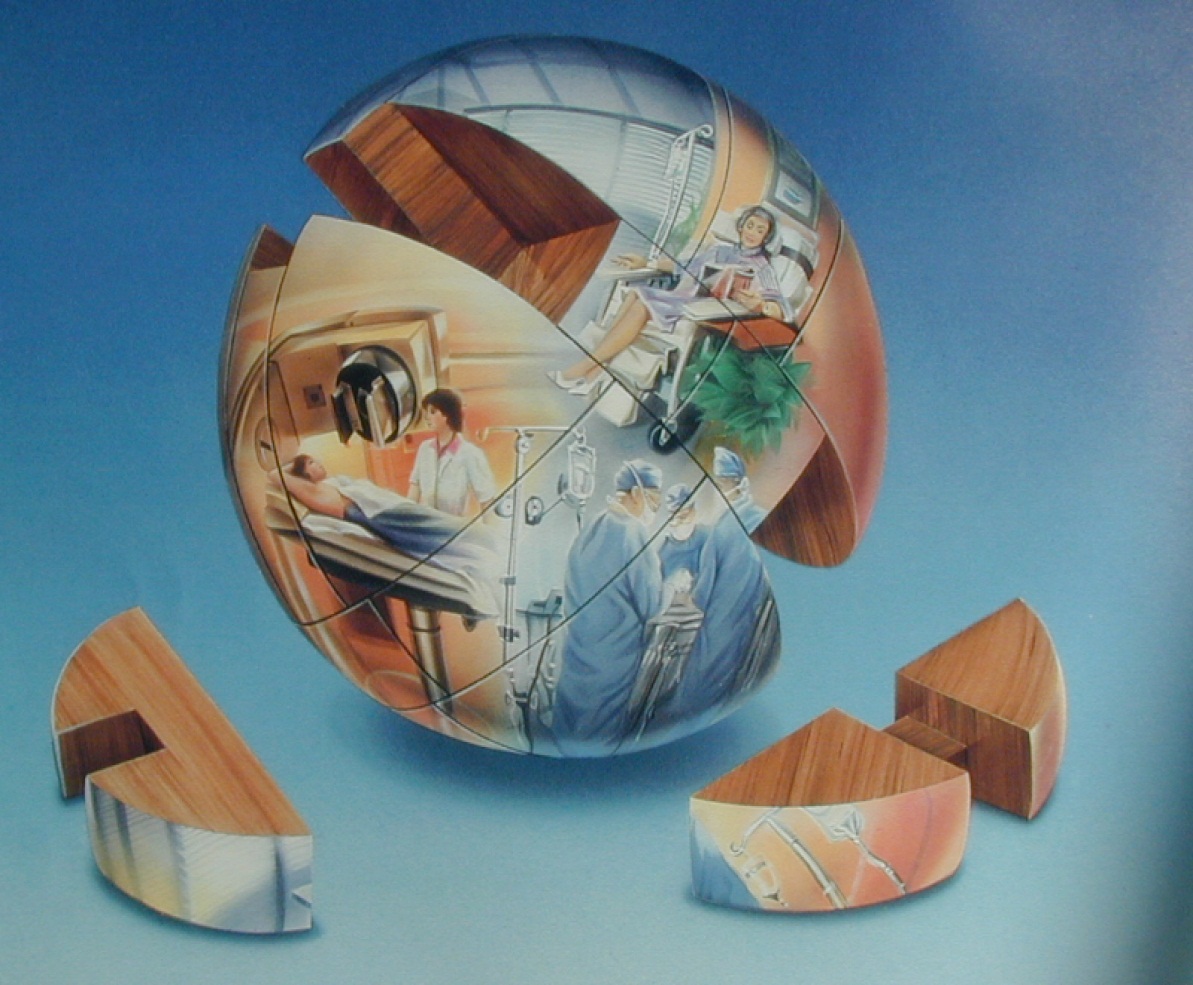 Surgery
 Drug
Radiotherapy
Family/social
 support
5. Spiritual-therapy
5
4
完美的 
治療法
2015關懷年: 同享同擔，與主同行-醫病
非常奧秘!
創造律
#3病人的關懷(II)探討病原與治療線:從醫學論 到神學論 : (肉體的關懷- 肉體的醫治 ).
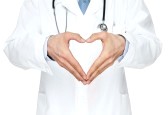 醫治的祈禱?
病人的關懷 (II)
+
醫學 界
生命
神學 界
靈命
“ 同享同擔，同心同行”-醫學和神學相互的教理
有關係
神學 界
醫學 界
希西家王
醫治
信心 祈禱
15年?
2015關懷年: 同享同擔，與主同行-醫病
歷代志下  32:27 希西家大有尊榮貲財．建造府庫、收藏金銀、寶石、香料、盾牌、和各樣的寶器 32:27 Hi-se-ka ū chōe-chōe hè-châi kap tōa êng-kng, ūi ka-kī khí hú-khò͘, siu-khǹg kim-gûn, pó-chio̍h, hiuⁿ-liāu, pîn-pâi, kap ta̍k-iūⁿ ê pó-khì; ．
再發生, 復發!
心: 回來
驕傲
復原?
犯罪
2015關懷年: 同享同擔，與主同行-醫病
以賽亞 39:1 那時、巴比倫王..,、聽見希西家病而痊愈、就送書信和禮物給他。39:2 希西家喜歡見使者、就把自己寶庫的金子、銀子、香料、貴重的膏油、和他武庫的一切軍器、並所有的財寶都給他們看．他家中和全國之內、希西家沒有一樣不給他們看的。39:1 Tng-sî Pa-pí-lûn ông, Pa-la̍h-tàn ê kiáⁿ Bí-lô-ta̍t-pa-la̍h-tàn thiaⁿ-kìⁿ Hi-se-ka bat phòa-pīⁿ, chiū sàng phoe-sìn kap lé-mi̍h hō͘ Hi-se-ka. 39:2 Hi-se-ka in-ūi sù-chiá lâi hoaⁿ-hí, chiū chiong i khǹg pó-mi̍h ê chhù, kim, gûn, hiuⁿ-liāu, kùi-khì ê iû, kap i ê kun-chong-ke̍k, kap hú-khò͘-lāi it-chhè só͘ ū--ê, lóng hō͘ in khòaⁿ; i ê ke-tiong kap chôan-kok ê lāi-bīn, Hi-se-ka bô chi̍t-hāng bô hō͘ in khòaⁿ.
再發生, 復發!
心: 回來
驕傲
再犯罪
“ 同享同擔，同心同行”-醫學和神學相互的教理
有關係
神學 界
醫學 界
亞撒王
醫治
信心 祈禱
2015關懷年: 同享同擔，與主同行-醫病
歷代志下   16:12 亞撒作王三十九年、他腳上有病、而且甚重．病的時候沒有求耶和華、只求醫生。 16:13 他作王四十一年而死、與他列祖同睡、
 16:12 A-sat ông saⁿ-cha̍p-káu--nî, i ê kha ū phòa-pīⁿ, pīⁿ chin siong-tiōng. Phòa-pīⁿ ê sî bô kiû Iâ-hô-hoa, to̍k-to̍k khì kiû i-seng.16:13 A-sat chòe ông sì-cha̍p-it nî chiū sí; kap i ê lia̍t-chó͘ saⁿ-kap khùn;
亞撒?
神學?
醫學!
2015關懷年: 同享同擔，與主同行-醫病
歷代志下 14:1 亞比雅與他列祖同睡、葬在大衛城裡．他兒子亞撒接續他作王。亞撒年間、國中太平十年。14:2 亞撒行耶和華他　神眼中看為善為正的事．14:3 除掉外邦神的壇、和邱壇、打碎柱像、砍下木偶、
14:1 A-pí-ngá kap i ê lia̍t-chó͘ tâng-khùn, bâi-chòng tī Tāi-pi̍t siâⁿ. I ê kiáⁿ A-sat sòa-chiap i chòe ông. Tng A-sat ê ji̍t, hit ê tōe-hng thài-pêng cha̍p-nî kú. 14:2 A-sat kiâⁿ Iâ-hô-hoa i ê Siōng-tè khòaⁿ-chòe hó chòe chèng-ti̍t ê sū; 14:3 in-ūi i tû-khì gōa-pang ê siōng-tè ê tôaⁿ, kap soaⁿ-thâu-tôaⁿ, húi hiah ê thiāu-siōng,
亞撒?
“ 同享同擔，同心同行”-醫學和神學相互的教理
病原?
醫學論
神學論
治療線?
全人
醫治
肉體醫治
靈命健康靈體醫治
肉體疾病
義
神學病因
醫學病因
罪
2015關懷年: 同享同擔，與主同行-醫病
歷代志下    16:7 那時、先見哈拿尼來見猶大王亞撒、對他說、因你仰賴亞蘭王、沒有仰賴耶和華你的　神、 …。16:10 亞撒因此惱恨先見、將他囚在監裡。那時亞撒也虐待一些人民。
16:7 Hit-sî sian-kiàn Hap-ná-nî lâi kìⁿ Iû-tāi ông A-sat, kā i kóng, In-ūi lí óa-khò A-lân ông, bô óa-khò Iâ-hô-hoa lí ê Siōng-tè, …,16:10 A-sat chiū siū-khì sian-kiàn, koaiⁿ i tī kaⁿ--nih; in-ūi i ūi-tio̍h chit-kiāⁿ sū tōa siū-khì. Hit-sî A-sat iā pháiⁿ khóan-thāi peh-sìⁿ-tiong kúi-nā lâng.
神學?
沒有仰賴耶和華
亞撒?
惱恨先見!
“ 同享同擔，同心同行”-醫學和神學相互的教理
有關係
神學 界
醫學 界
烏西雅
醫治
信心 祈禱
2015關懷年: 同享同擔，與主同行-醫病
歷代志  26:21 烏西雅王長大痲瘋直到死日
 26:21 Ou-se-ngá ông khí thái-ko kàu i sí ê ji̍t
烏西雅
沒有得
醫治??
2015關懷年: 同享同擔，與主同行-醫病
歷代志 26:4 烏西雅行耶和華眼中看為正的事、效法他父亞瑪謝一切所行的。26:5 通曉　神默示撒迦利亞在世的時候、烏西雅定意尋求　神、他尋求、耶和華、　神就使他亨通。 26:4 Ou-se-ngá kiâⁿ Iâ-hô-hoa só͘ khòaⁿ-chòe hó ê sū, chiàu i ê lāu-pē A-má-siā it-chhè só͘ kiâⁿ--ê.26:5 Tng thong-ta̍t Siōng-tè khé-sī ê Sat-ka-lī-a tī-teh ê ji̍t, Ou-se-ngá tiāⁿ-tio̍h ì-sù beh chhē Siōng-tè; i chhē Iâ-hô-hoa ê sî, Siōng-tè chiū hō͘ i heng-thong.
烏西雅?
2015關懷年: 同享同擔，與主同行-醫病
歷代志下    26:19 烏西雅就發怒、手拿香爐要燒香．他向祭司發怒的時候、在耶和華殿中香壇旁眾祭司面前、額上忽然發出大痲瘋。 26:21 烏西雅王長大痲瘋直到死日
26:19 Ou-se-ngá chiū siū-khì, chhiú the̍h hiuⁿ-lô͘ beh sio-hiuⁿ; i siū-khì chè-si ê sî, tī Iâ-hô-hoa tiān-lāi hiuⁿ-tôaⁿ-piⁿ hiah ê chè-si ê bīn-chêng, i ê thâu-hia̍h hut-jiân khí thái-ko. 26:21 Ou-se-ngá ông khí thái-ko kàu i sí ê ji̍t
得
醫治
神學?
烏西雅
乃縵元帥
以利沙!
以賽亞!
“ 同享同擔，同心同行”-醫學和神學相互的教理
病原?
醫學論
神學論
治療線?
全人
醫治
肉體醫治
靈命健康靈體醫治
肉體疾病
義
神學病因
醫學病因
罪
台福基督教會總會2015主題:同享同擔，與主同行
台福基督教會總會 2015: 關懷年
人:強者
全人
醫治
關懷
人: 弱者
愛
幫助, 
招待
肉體:建造肉體健康, 生活基本 欠缺的需要:  吃穿 用..,
疾
病
醫
學
人:
生命/
靈命
體
有看
上帝造
人
心理:建造精神健康,心精薄弱,憂傷,迷失, 搞亂的重新
魂
罪
神學
不看
心靈:建造靈命健康, 信仰道德 敗壞 落下的 悔改 /改善
靈
TS-480　我心大歡喜，主站身邊
(Blessed Asurance)
 
1.我心大歡喜主站身邊，雖然在世界如準在天，
　做上帝後嗣滿心歡喜，救主用寶血洗我清氣。
(和)今我愛播揚冥日讚美，為我主耶穌贖罪功勞。
　　今我愛播揚冥日讚美，為我主耶穌贖罪功勞。 
2.虔誠來順服心內安寧，天堂的福氣如在目前，
　天使亦降落與我往來，播揚主耶穌慈悲仁愛。
3.專心來順服凡事平安，信靠我救主福氣無限，
　儆醒來聽候盼望主來，站在主耶穌滿心仁愛。
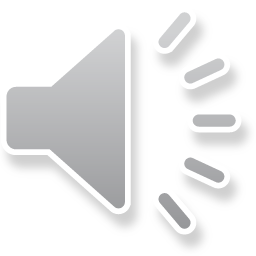 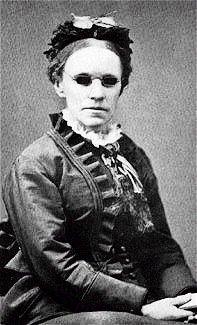 Fanny Crosby
M221m25  有福的確據
(Blessed Assurance)
 
1.有福的確據，耶穌屬我，
我今得先嘗，主榮耀喜樂，
　為神的後嗣，救贖功成，
由聖靈重生，寶血洗淨。
2.完全的順服，快樂無比，
有福的異象，顯在我心裏，
　天使帶信息，由天而來，
報名主憐憫，述說主愛。
(副歌)這是我信息，我的詩歌，讚美我救主，晝夜唱和。﹙反覆﹚
Blessed Assurance
1.  Blessed assurance, Jesus is mine! Oh, what a foretaste of glory divine! Heir of salvation, purchase of God, Born of His Spirit, washed in His blood.
2     Perfect submission, perfect delight, Visions of rapture now burst on my sight: Angels descending bring from above Echoes of mercy, whispers of love.
3     Perfect submission, all is at rest, I in my Savior am happy and blest: Watching and waiting, looking above, Filled with His goodness, lost in His love.
Chorus     This is my story, this is my song, Praising my Savior all the day long; This is my story, this is my song, Praising my Savior all the day long.
2015關懷年: 同享同擔，與主同行-醫病
馬 太 福 音8:1 耶穌下了山、有許多人跟著他。8:2 有一個長大痳瘋的、來拜他說、主若肯、必能叫我潔淨了。 8:3 耶穌伸手摸他說、我肯、你潔淨了罷．他的大痳瘋立刻就潔淨了。  
8:1 Iâ-so͘ í-keng lo̍h soaⁿ, kui tōa tīn ê lâng tè I. 8:2 Tú-tn̄g ū chi̍t ê thái-ko ê chiū-kūn lâi pài I kóng, Chú ah, lí nā khéng, chiū ōe hō͘ góa chheng-khì. 8:3 I chiū chhun chhiú bong i kóng, Góa khéng, lí thang chheng-khì; i ê thái-ko liâm-piⁿ chheng-khì.
主肯!
病人
2015關懷年: 同享同擔，與主同行-醫病
馬 太 福 音8:1 耶穌下了山、有許多人跟著他。8:2 有一個長大痳瘋的、來拜他說、主若肯、必能叫我潔淨了。 8:3 耶穌伸手摸他說、我肯、你潔淨了罷．他的大痳瘋立刻就潔淨了。  
8:1 Iâ-so͘ í-keng lo̍h soaⁿ, kui tōa tīn ê lâng tè I. 8:2 Tú-tn̄g ū chi̍t ê thái-ko ê chiū-kūn lâi pài I kóng, Chú ah, lí nā khéng, chiū ōe hō͘ góa chheng-khì. 8:3 I chiū chhun chhiú bong i kóng, Góa khéng, lí thang chheng-khì; i ê thái-ko liâm-piⁿ chheng-khì.
來拜他!
主肯!
病人
信
心
2015關懷年: 同享同擔，與主同行-醫病
馬可福音  2:3 有人帶著一個癱子來見耶穌、是用四個人抬來的。 2:4 因為人多、不得近前、就把耶穌所在的房子、拆了房頂、既拆通了、就把癱子連所躺臥的褥子都縋下來。2:5 耶穌見他們的信心、就對癱子說、小子、你的罪赦了。
2:3 . Ū tòa chi̍t ê piàn-sūi ê chiū-kūn I, sī sì lâng kng i lâi.2:4 . In-ūi lâng chōe, bōe-ōe kūn-óa, chiū tī Iâ-so͘ tiàm ê só͘-chāi, thiah chhù-téng hō͘ i kui khang; chiū chiong piàn-sūi ê tó tī pho͘-á tūi-lo̍h-khì. 2:5 . Iâ-so͘ khòaⁿ-kìⁿ in ê sìn, chiū kā piàn-sūi ê kóng, Sòe-kiáⁿ, lí ê chōe sià-bián lah.
癱子
罪
“ 同享同擔，同心同行”-醫學和神學相互的教理
病原?
醫學論
神學論
治療線?:
2015關懷年: 同享同擔，與主同行-醫病
非常奧秘!
創造律
#3病人的關懷(II)探討病原與治療線:從醫學論 到神學論 : (肉體的關懷- 肉體的醫治 ).
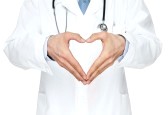 醫治與祈禱/信
心
病人的關懷 (II)
+
醫學 界
生命
神學 界
靈命
55 y.o..
Fanny Crosby 1820-1915
Fanny Crosby was probably the most prolific hymnist in history. Though blinded by an incompetent doctor at six weeks of age, she wrote over 8,000 hymns. About her blindness, she said:
It seemed intended by the blessed providence of God that I should be blind all my life, and I thank him for the dispensation. If perfect earthly sight were offered me tomorrow I would not accept it. I might not have sung hymns to the praise of God if I had been distracted by the beautiful and interesting things about me.
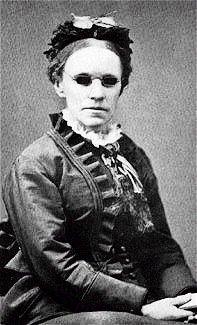 14:1 你們心裡不要憂愁．你們信　神、也當信我。
14:2 在我父的家裡、有許多住處．若是沒有、我就早已告訴你們了．我去原是為你們豫備地方去
14:3 我若去為你們豫備了地方、就必再來接你們到我那裡去．我在那裡、叫你們也在那裡。